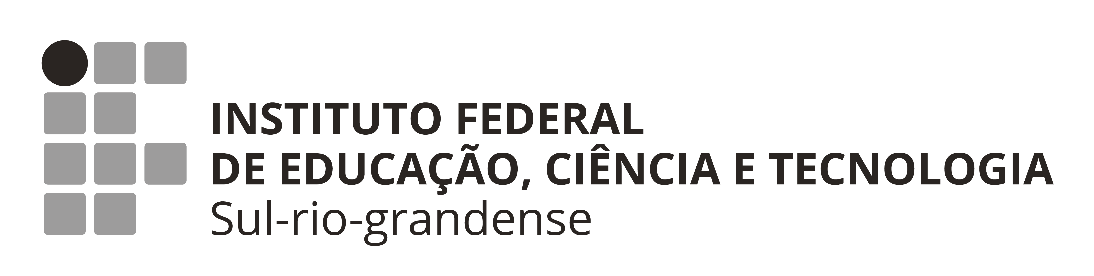 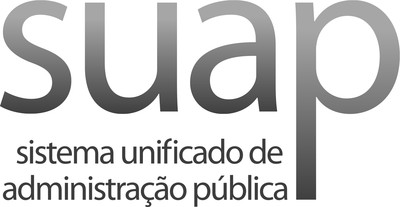 Módulo ENSINO (SUAP-Edu)

Implantação e Perspectivas
Por que o SUAP?
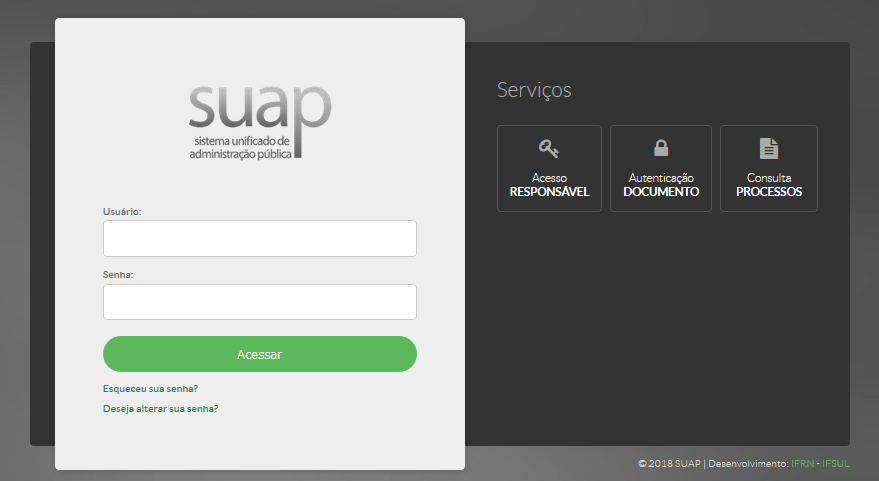 2
Por que o SUAP?
O SUAP é um sistema em código aberto desenvolvido pela Diretoria de Gestão de TI (DIGTI) do IFRN 
Ferramenta online capaz de gerir processos administrativos e acadêmicos, interface intuitiva, padronizando procedimentos, atualizando dados em tempo real, aprimorando e adaptando métodos de trabalho
A base de dados do SUAP está integrada a outros sistemas como o SiapeNet, de onde são retiradas as informações funcionais dos servidores
3
Por que o SUAP?
Os dados acadêmicos dos estudantes são extraídos do Q-Acadêmico e reunidos no SUAP, possibilitando eficiência no aproveitamento das informações
Possibilita a migração dos Cursos e dados cadastrais dos alunos (básicos) automaticamente
A estrutura do sistema é modular, com todos os módulos construídos com a perspectiva de uma instituição multicampus
É um software que dá autonomia ao IFSul para modificações, conforme a necessidade institucional
4
Por que o SUAP?
Devido ao sucesso do projeto, o SUAP já está sendo utilizado em 21 instituições da Rede Federal de Educação Profissional, Científica e Tecnológica
O Instituto Federal do Rio Grande do Norte cede, de forma colaborativa, o uso do SUAP para essas outras instituições
O sistema encontra-se em pleno desenvolvimento, sempre recebendo atualizações constantes, adição de novas funcionalidades, melhorias de funcionalidades existentes e criação de novos módulos para atendimentos a processos ainda não informatizados
5
Inovação recente no IFSul
Processamento digital de todos os processos, com o uso de assinatura e autenticação eletrônica

Intenção é gerar economia de recursos e agilidade/controle dos processos administrativos 

É possível cadastrar os processos e verificar o seu andamento de forma remota e digital
6
Alguns processos cobertos pelo projeto (SUAP)
Processo/Memorando/Documento eletrônico
Gestão de Pessoas       
Ponto Eletrônico
Controle Patrimonial
Gestão de Protocolo de Documentos
Gerenciamento de Almoxarifado
Planejamento Anual
Catálogo de Materiais e Compras
Gestão de Contratos e Convênios
Gestão de Projetos de Extensão
Controle de Acesso a chaves de ambientes
7
Alguns processos cobertos pelo projeto
Frota de Veículos
Gestão Orçamentária
Controle de Acesso de Visitantes
Gestão de Cursos e Concursos
Indicadores de Gestão
Autoavaliação Institucional
Clipping - CCS
Central de Serviços de TI e suporte (Chamados)
Sistema Gestor de Concursos-Vestibular-Processo Seletivo
Gestão Acadêmica – O Suap-Edu
8
Suap-Edu?
O ano letivo 2016.1 do IFRN começa com uma novidade para estudantes, professores, coordenadores de curso e secretários acadêmicos (Registros Acadêmicos), um novo sistema de gerenciamento do ensino: o Suap-Edu 
Desenvolvido pela TI e com coordenação da Diretoria de Administração Acadêmica (PROEN), o sistema vai gerar uma economia de quase R$ 150 mil reais anuais para a Instituição, referentes ao valor da licença do Q-Acadêmico
O Suap-Edu foi criado a partir do Sistema Unificado de Administração Pública (SUAP), é tão eficiente que passa a ser adotado por IFEs da Rede Federal de Educação Profissional e Tecnológica de todo país
9
Sobre o Suap-Edu... Vantagens
Economia para a Instituição, cerca de R$ 220 mil ao ano (R$ 18 mil/mês), no caso do IFSul
Emissão online de documentos (declarações de matrícula, históricos escolares e até diplomas)
Gerenciamento de eventos acadêmicos como palestras e minicursos, com inscrição, registro de participantes e emissão de certificados online
Formação de grupos de discussão de temas e compartilhamento de arquivos
Solicitação e emissão online da certificação do ensino médio através do ENEM e ENCCEJA
10
Sobre o Suap-Edu... Vantagens
Gerenciamento remoto do sistema por parte de coordenadores de curso e secretários acadêmicos 
Atendimento às especificidades de todas as modalidades e formas de cursos ofertados
Acesso de forma mais fácil a dados sobre alunos e cursos, auxiliando os processos de transparência pública
11
A implantação no IFSulSituação atual e futura...
12
Situação atual...
Estamos entre as fases 2 e 3 

Formadas as comissões Central e de cada câmpus

CSRA – CORACs – TI – Outros Setores -> Trabalhos regimentais

Comissões -> Implantação e suporte
13
Situação atual...
14
Situação atual...
Campus notificados e avaliando relação de cursos a rodar no próximo período letivo – Em torno de 64 cursos implantados

Cursos UAB implantados – TSIaD, Licenciatura em Pedagogia, Formação Pedagógica para Graduados Não Licenciados

Início da Capacitação: O Suap-Edu foi tema no 1º Encontro de RAs e PI (06 e 07/11/18)
15
Situação atual...
16
Desafios...
17
Desafios...
Previsão (a pleno) de rodar o Suap-Edu em 171 cursos (sem considerar o Centro de Referência e a Proex)
Hoje, 64 (37% do total previsto) cursos estão ativos, ou seja, implantados ou em processo avançado
Visualização do andamento dos trabalhos pelo próprio Suap
Principais Pontos Críticos de adaptação do software já registrados em Chamados para a DTI
Capacitação dos usuários
Elaboração de Tutoriais/Manuais
18
Dos Tutoriais/Manuais
https://www.youtube.com/playlist?list=PLfUPdISS1tkCpPc-dPZ9pl4M_0iC7sYXx
19
Dos Tutoriais/Manuais
https://sistemas.ifsp.edu.br/projects/academico/wiki/Manual_do_SUAP-Edu_(comissão)
20
Dos Tutoriais/Manuais
http://ead.ifsul.edu.br/index.php/producao-cpte-menu/suap-edu
21
Suporte à implantação
PLATAFORMA DE TESTES -> http://suap-homologa.ifsul.edu.br

PROTOCOLO DO CAMPUS-> Migração dos Alunos do Q-Acadêmico para o SUAP-EDU 

Manual sobre como Criar e acompanhar Chamados (OS) no SUAP
22
Desafios...
Plano Estratégico de Implantação: PROEN-CSRA-DTI-CAMPUS
Atendimento aos órgãos de controle (CGU, TCU)
Os setores envolvidos possuem suas dificuldades e demandas
Foco na melhoria dos processos
Buscar o envolvimento de todos – Comissões, Campus, Reitoria e seus atores 
Ampliar os contatos e demandar as Comissões para os trabalhos de implantação
Integração entre sistemas (Suap-Edu<->Pergamum/Processo Seletivo)
Equacionar todos os ajustes necessários à ferramenta
23
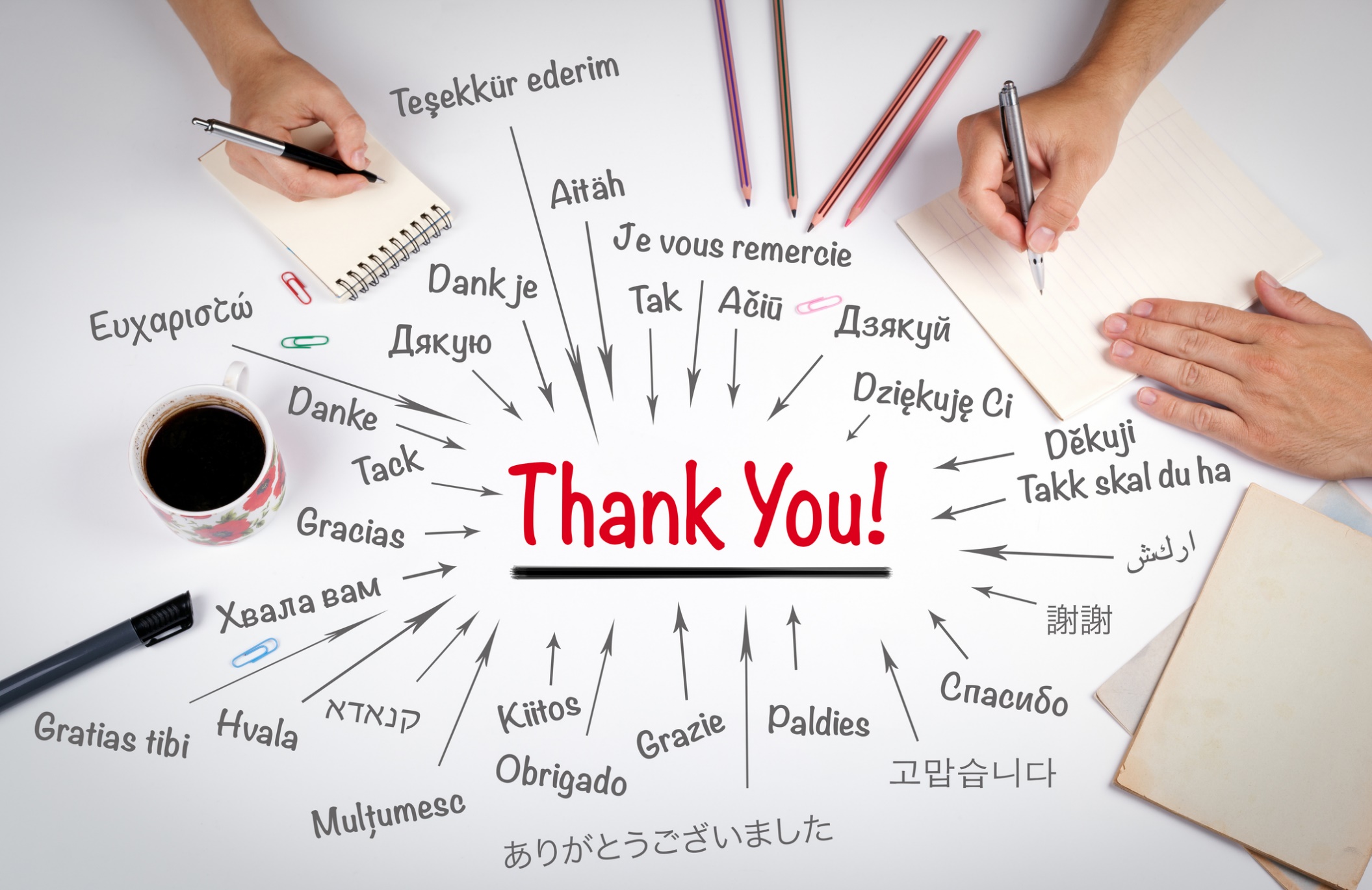 24